«Светлый праздник Пасхи»!
Музыкально – литературная композициядля старшего дошкольного возраста.
МБДОУ – ЦРР«Детский сад № 84 Золотое зернышко»
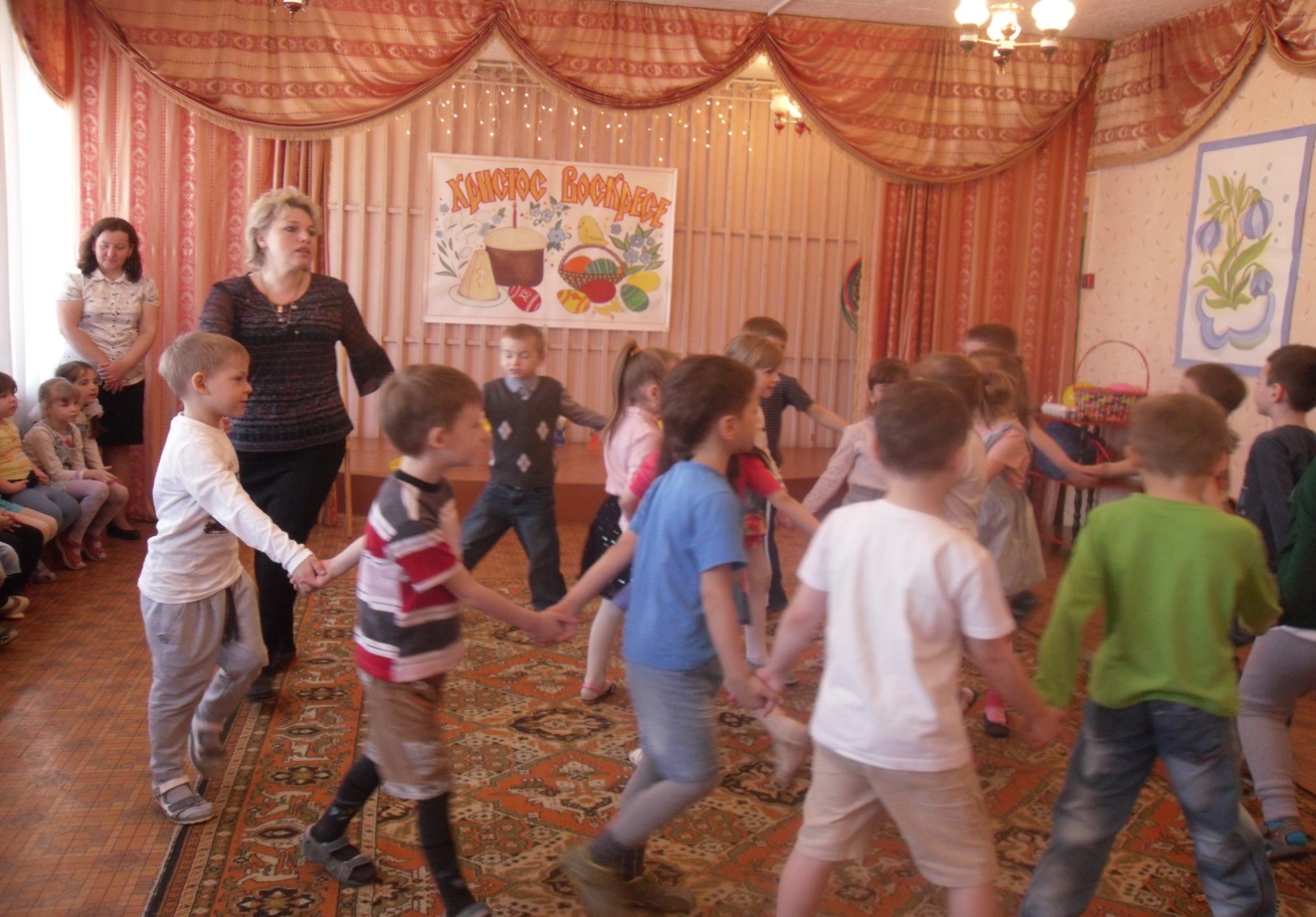 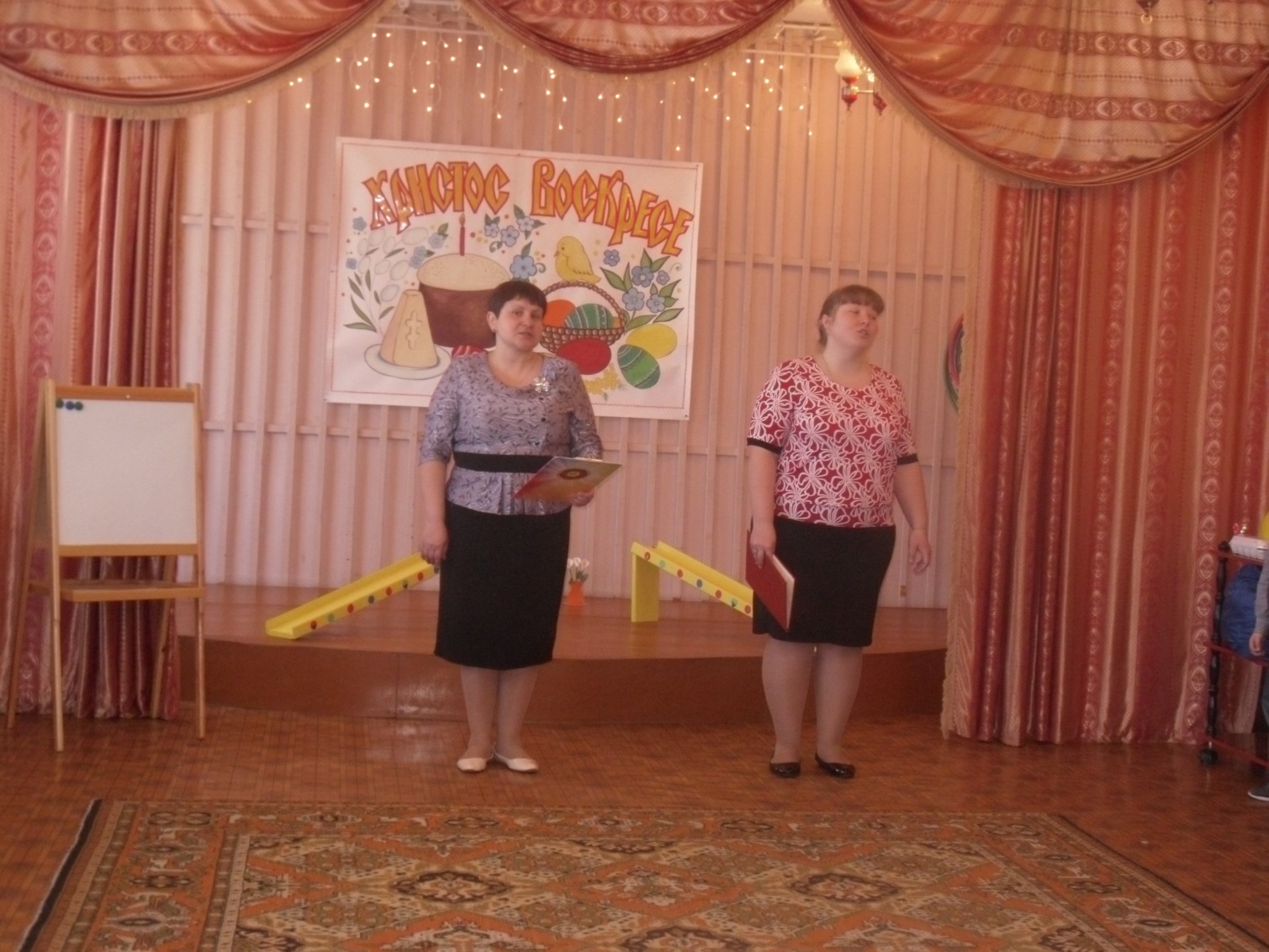 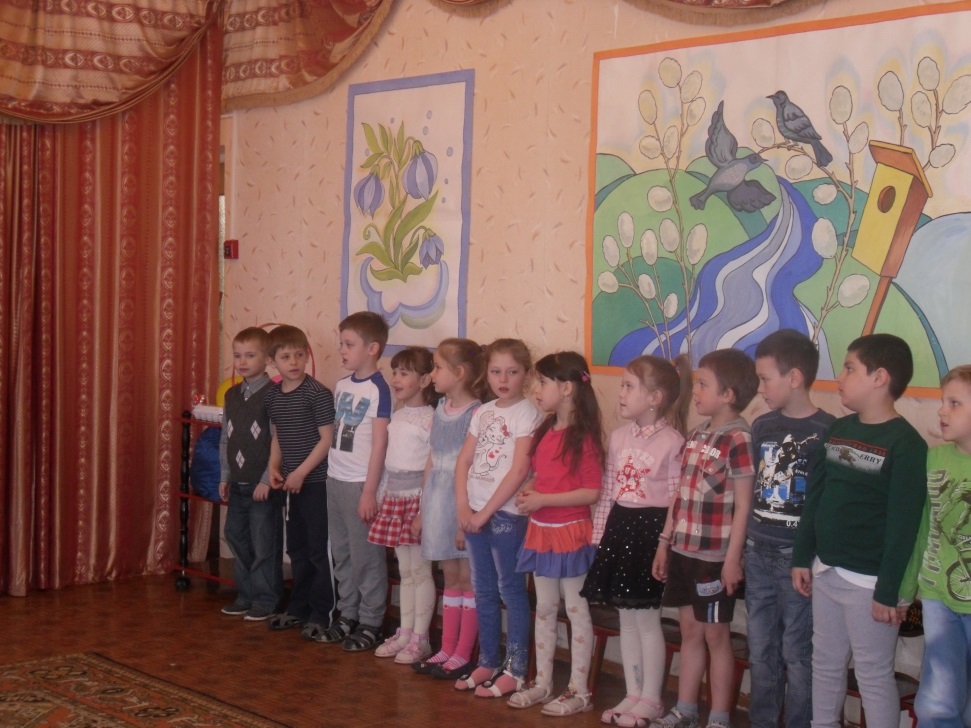 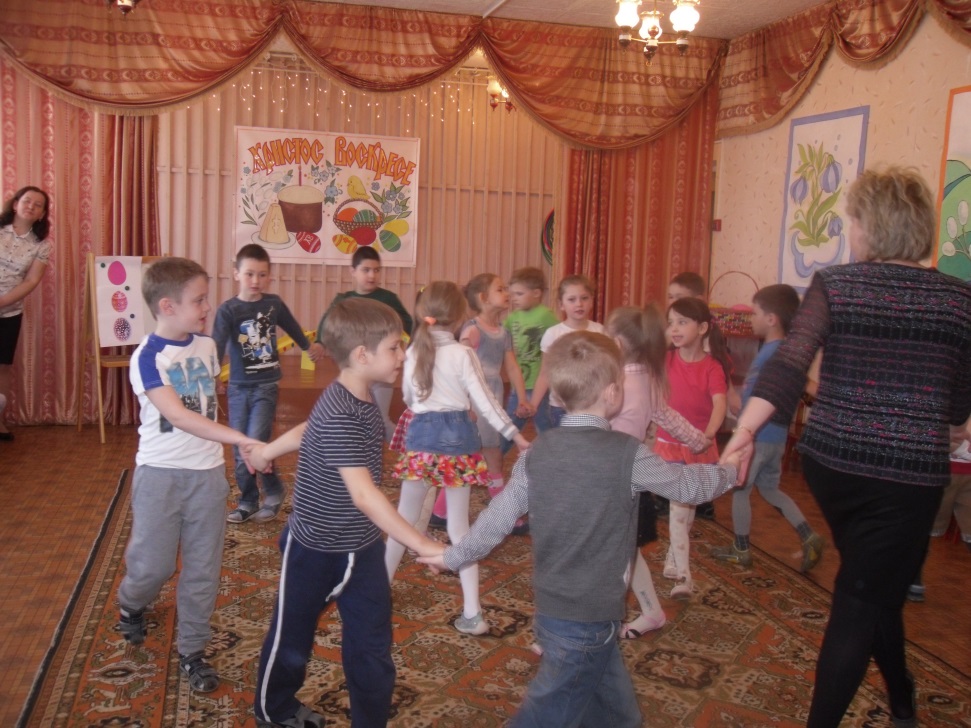 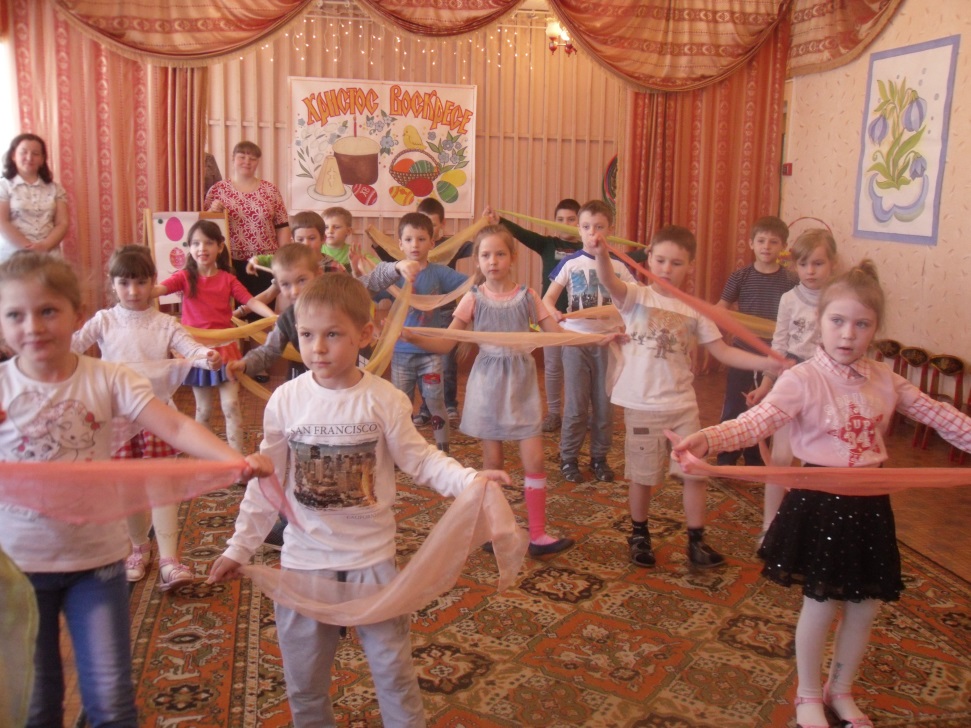 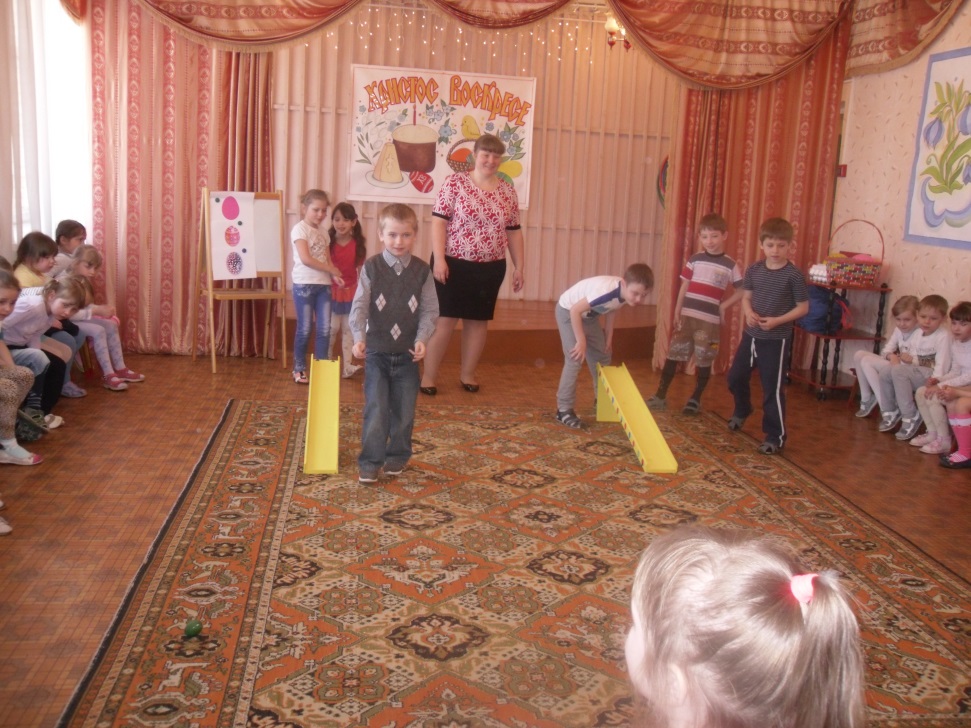 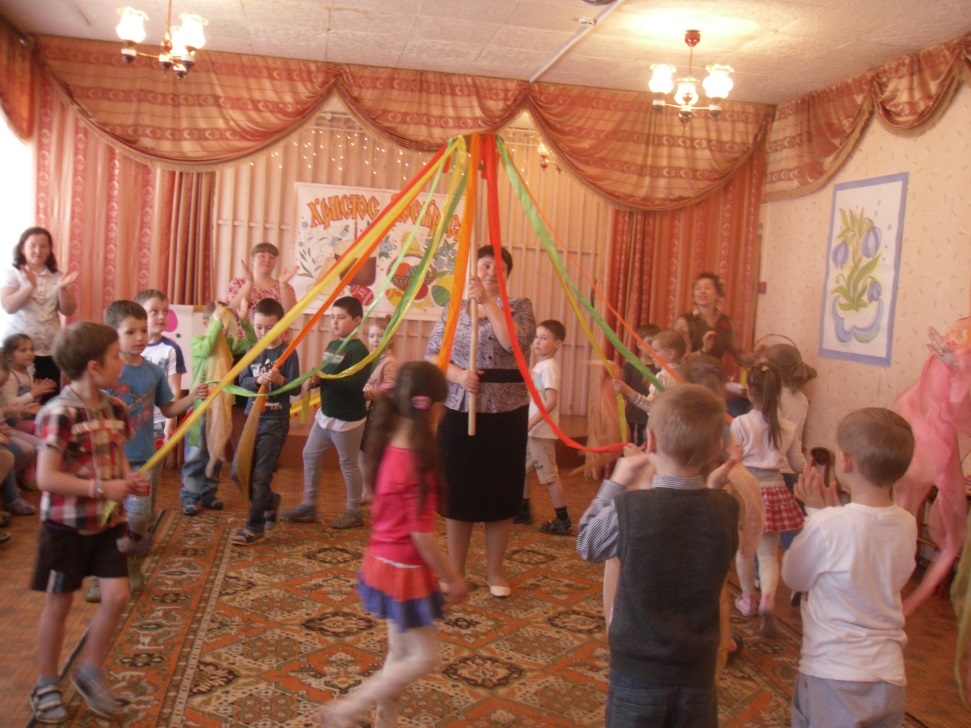 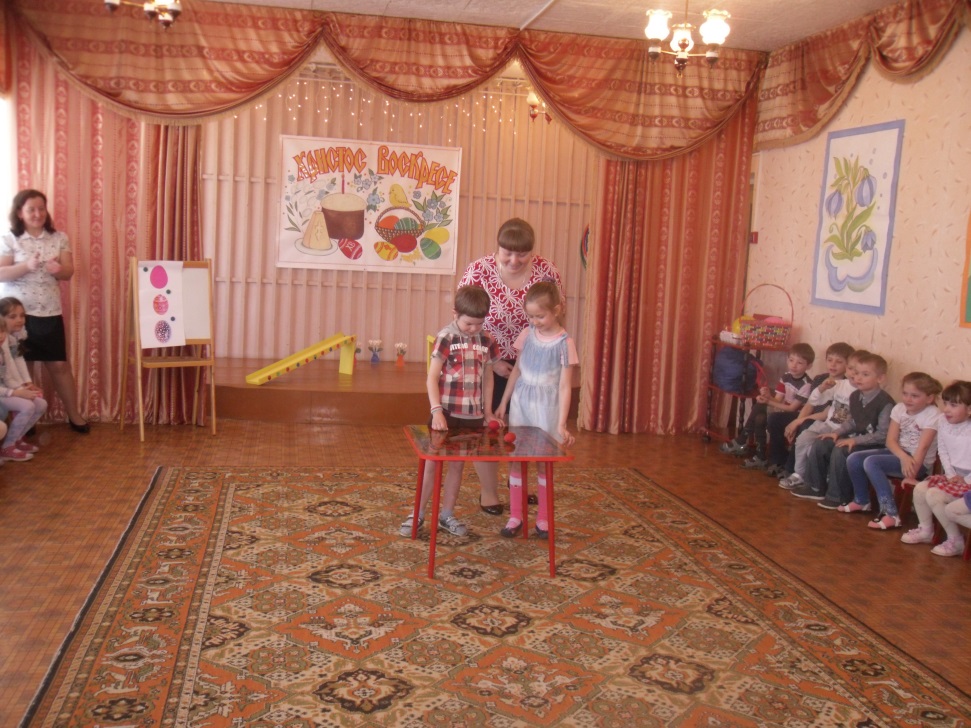